Правила переноса слов" 1 класс УМК: «Начальная школа XXI века»


Учитель первой квалификационной категории 
Коваленко Анна Владимировна
21 марта.Классная работа.
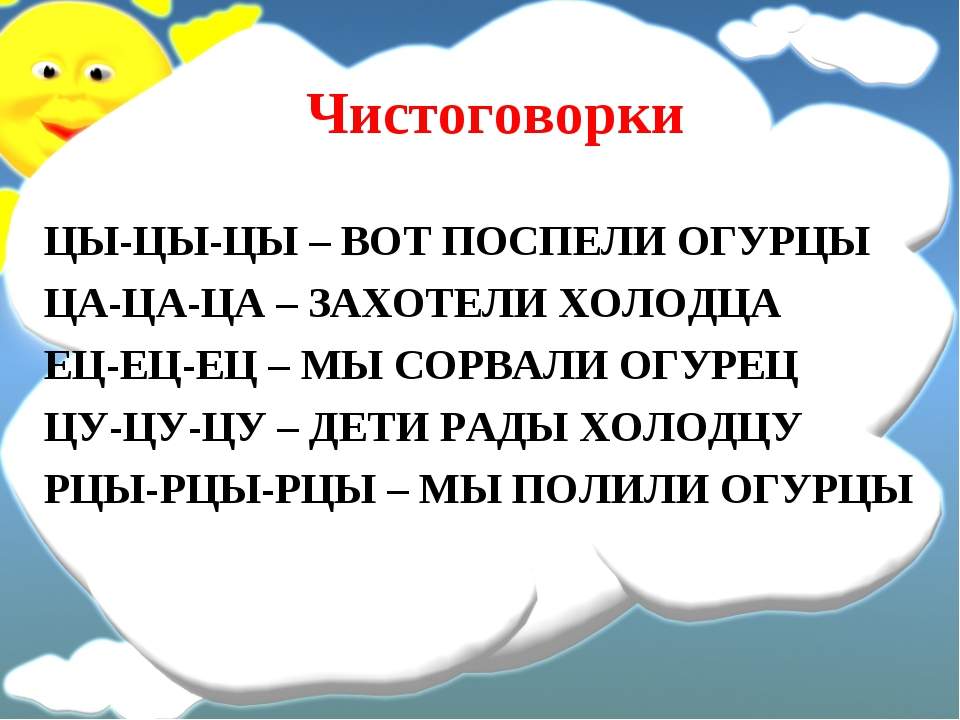 аца
ца
ца
цо
цо
оцо
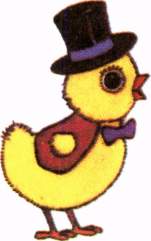 цу
уцу
цу
це
це
еце
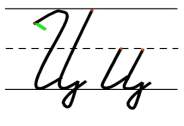 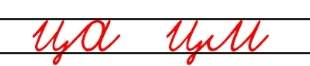 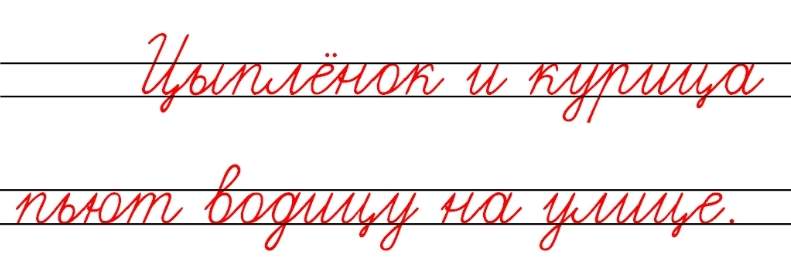 п
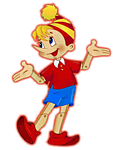 п
Правила переноса слов
Я научусь….Я  вспомню…Я пойму … 
Проверю, как я умею…
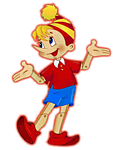 Правила переноса слов
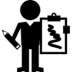 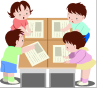 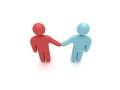 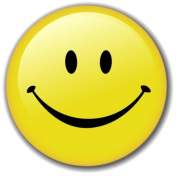 СР
?
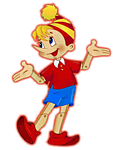 Способ деления слова для переноса
Делю на слоги
Подчёркиваю гласные
Отмечаю места в слове, в которых могу перенести, пользуясь правилами переноса
Правила переноса
Переносить слова только по слогам!
Переносить одну букву или оставлять на строчке одну букву нельзя!
3. Буквы ь, ъ, й не отрывать от предыдущей буквы!
Переносить слова только 
по слогам!
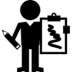 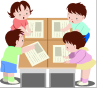 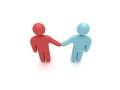 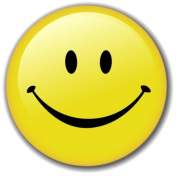 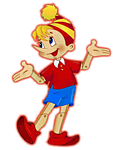 СР
?
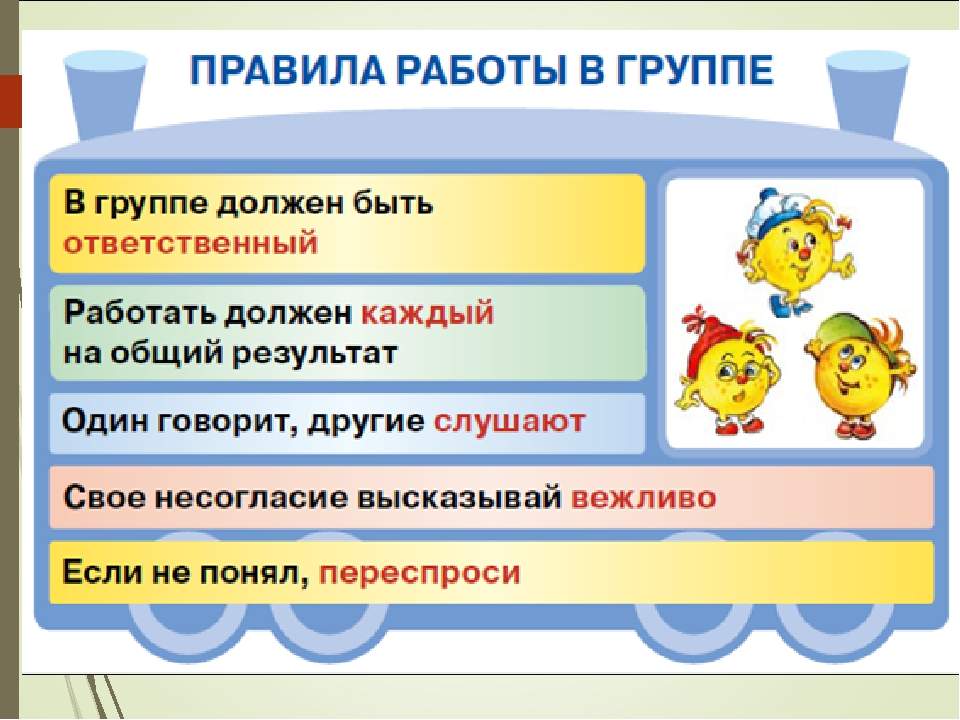 ь
А
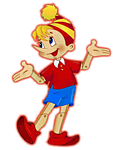 ПРОВЕРКА
ь
А
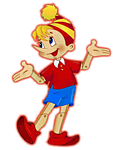 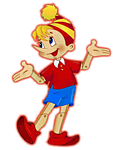 ИТОГ УРОКА
Я научился….Я  вспомнил…Я понял … 
Проверил, как я умею…
Я научусь….Я  вспомню…Я пойму … 
Проверю, как я умею…
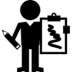 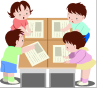 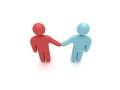 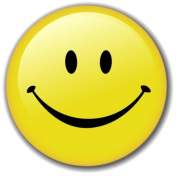 СР
?
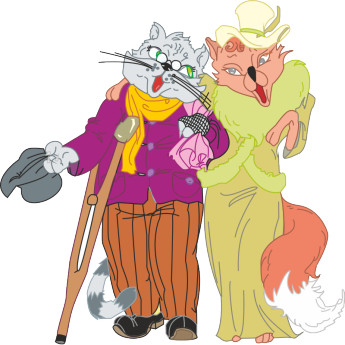 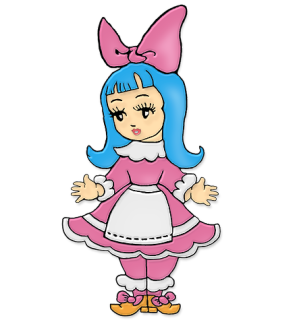 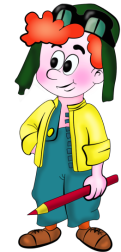 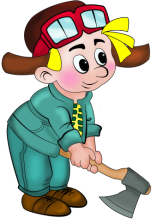 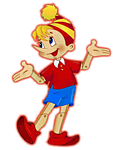 Спасибо за урок!
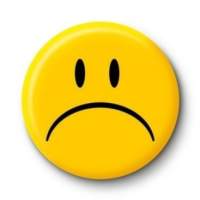 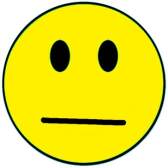 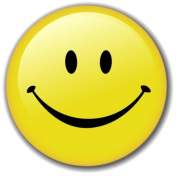